KAMPIOENSCHAPSVLUCHTEN KLEINE FOND

JONGE DUIVEN

	03.08	BOURGES
	10.08	CHATEAUROUX
	24.08	ARGENTON	
	07.09	CHATEAUROUX

Per vlucht :
Ereprijs		buffet kampioenenviering 2 pers.
1e eerstgetekende	prijs Belga-Vet producten
2e eerstgetekende	waardebon
3e eerstgetekende	waardebon
4e eerstgetekende	waardebon
Laatste eerstgetekende	sponsorprijs
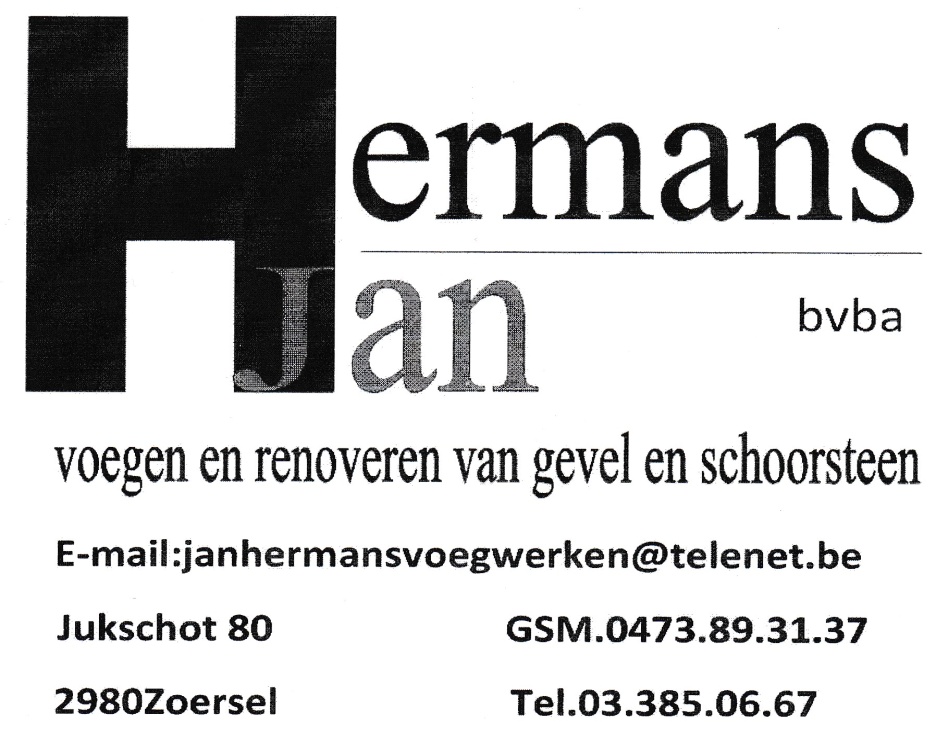 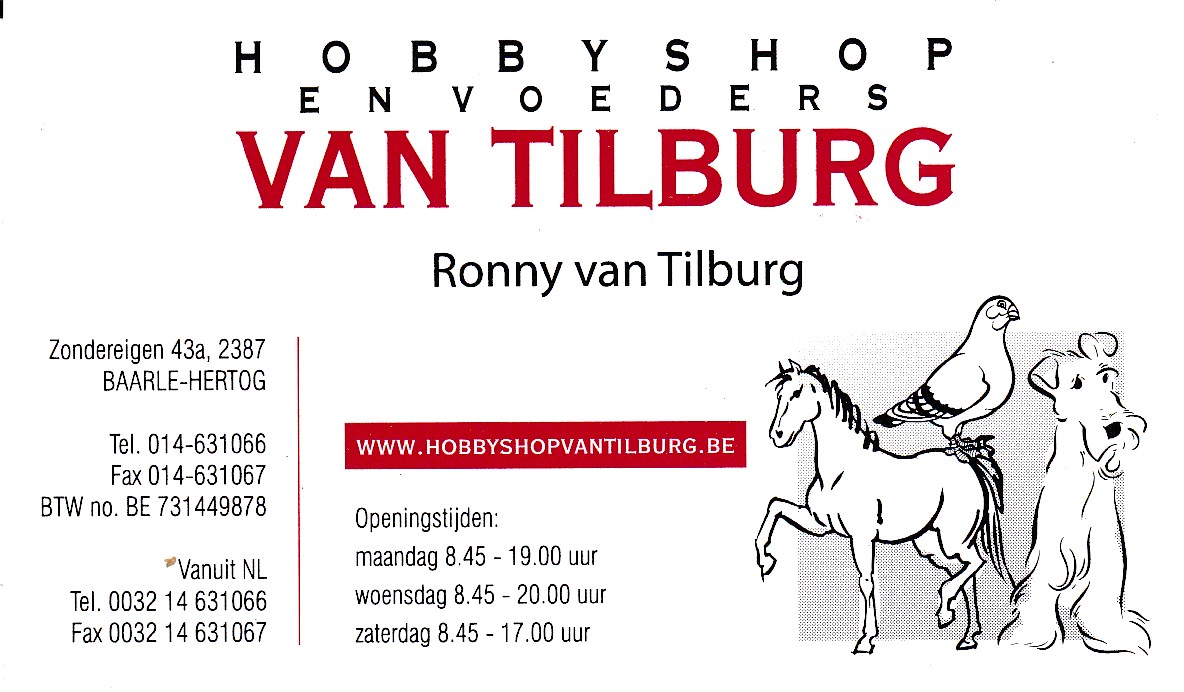 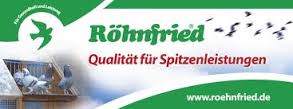 CRITERIUM  CHATEAUROUX
SPONSORING RÖHNFRIED
ALLE VLUCHTEN CHATEAUROUX
1.06 -  8.06 - 29.06 - 10.08 en 7.09

Wordt gewonnen met 1e, 2e en 3e getekende over de vijf 
vluchten in alle categorieën samen. Er worden 10 liefhebbers
gerangschikt.